CCNA 200-301, Volume 2
Chapter 7
Implementing DHCP
Objectives
Identify IP parameters for Client OS (Windows, macOS, Linux)
Explain the role of DHCP and DNS within the network
Configure and verify DHCP client and relay
DHCP Discover and Offer
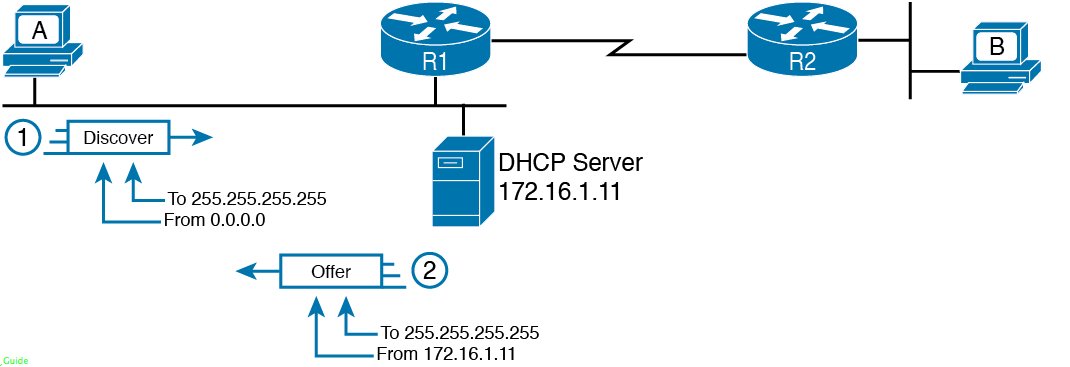 IP Helper Address Effect
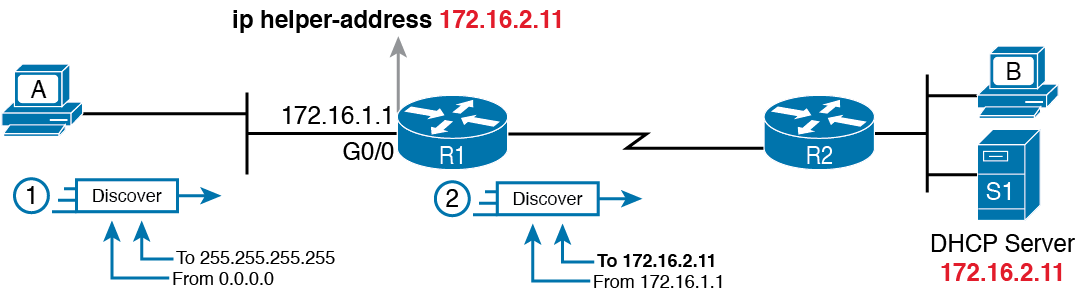 IP Helper Address for the Offer Message Returned from the DHCP Server
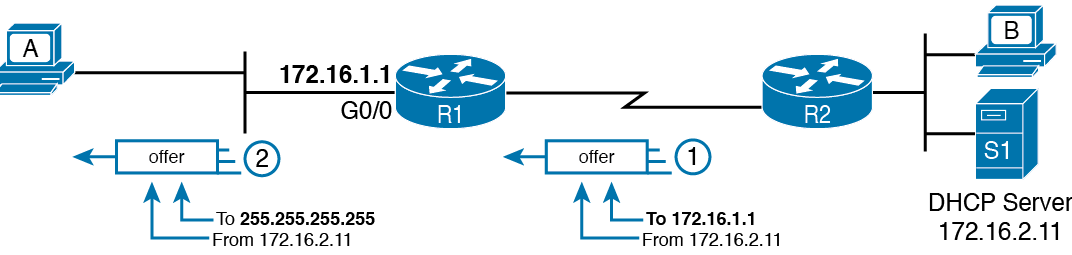 Preconfiguration on a DHCP Server
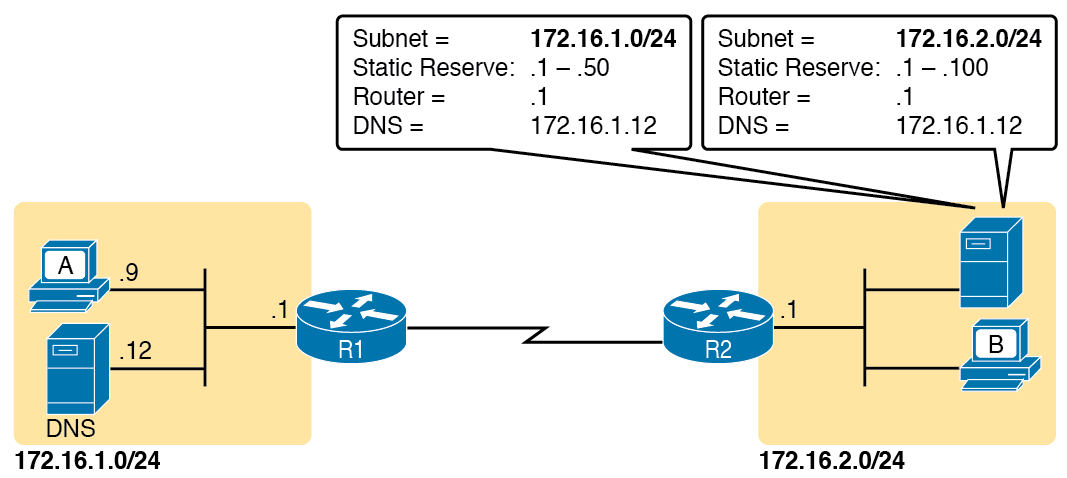 Listing the Current Helper Address Setting with show ip interface
Switch Dynamic IP Address Configuration with DHCP
Verifying DHCP-Learned IP Address on a Switch
Verifying DHCP-Learned Information on a Switch
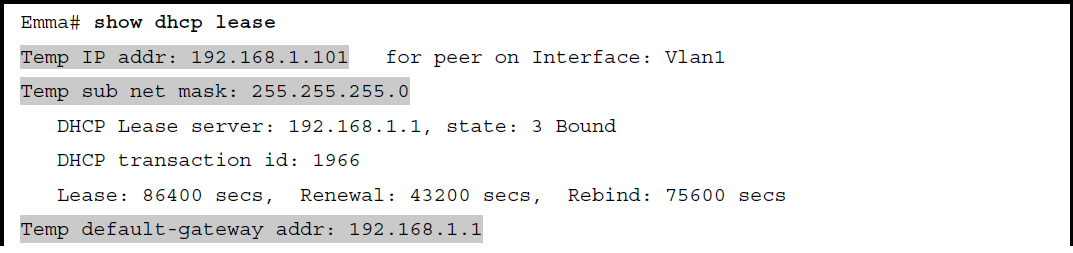 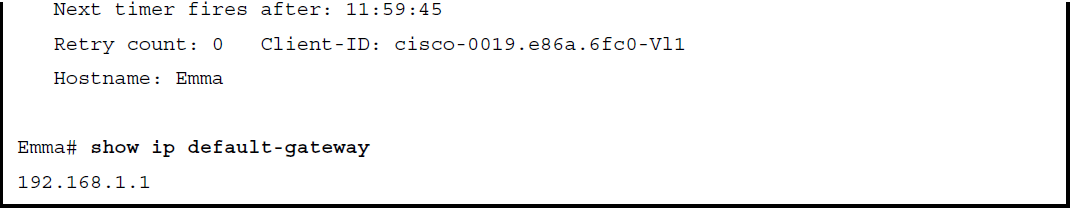 Enterprise Router Building and Advertising Default Routes with DHCP Client
Learning an Address and Default Static Route with DHCP
Host A Needs to Know the IP Address of the DNS Servers
Host Default Router Setting Should Equal Router Interface Address
The Need for Subnet Agreement Between Host and Default Router
IP Address, Mask, and Default Router Settings on Windows
ipconfig (Windows)
ipconfig /all (Windows)
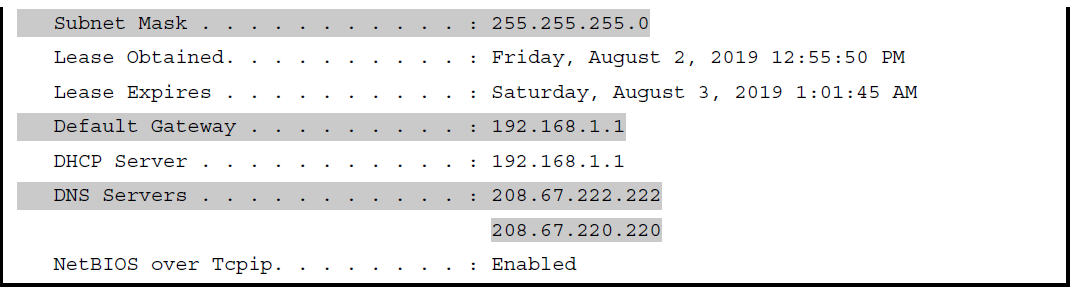 netstat -rn Command (Windows)
IP Address, Mask, and Default Router Settings on macOS
ifconfig (macOS)
networksetup -getinfo and networksetup -getdnsservers (macOS)
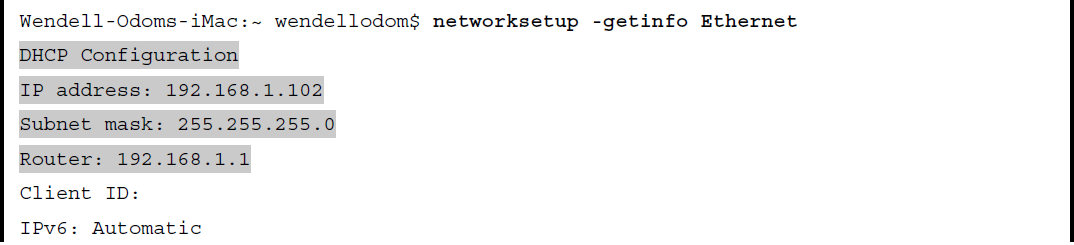 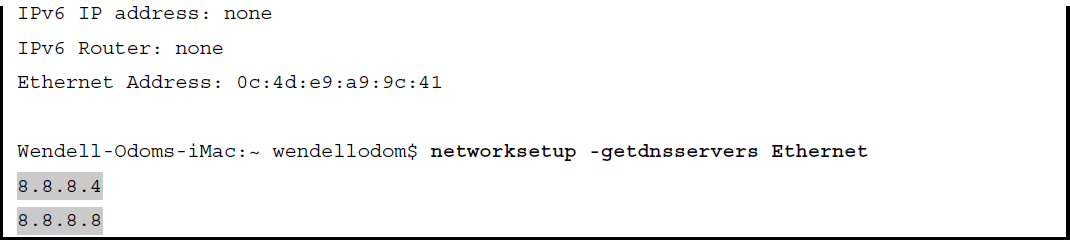 netstat -rn (macOS)
IP Address, Mask, and Default Router Settings on Linux
ifconfig and ip address Commands (Linux)
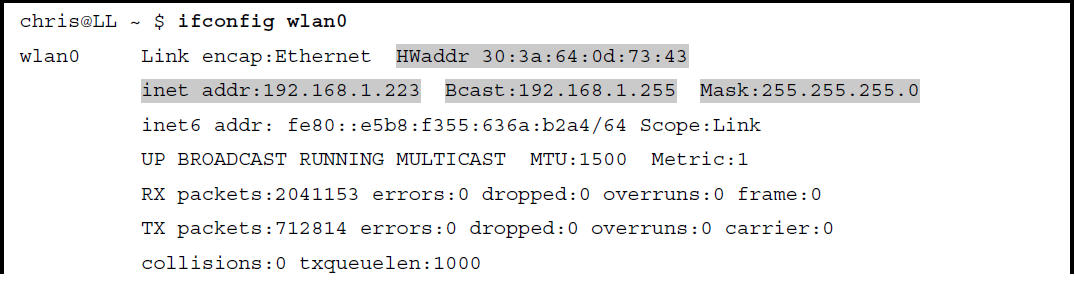 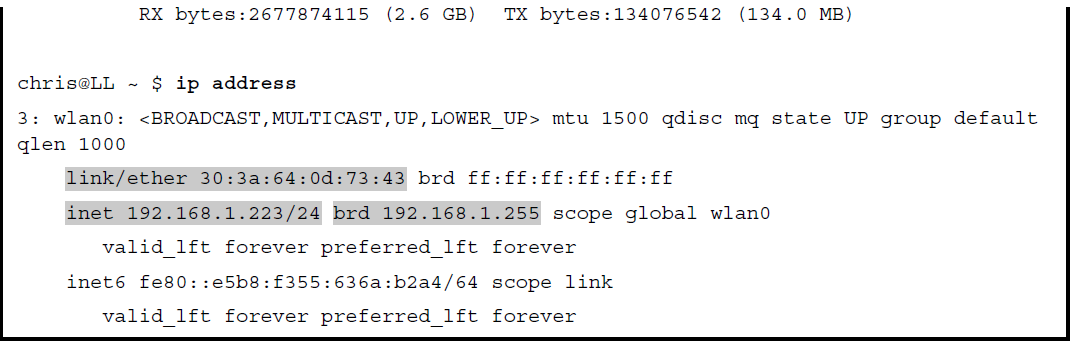 netstat -rn and ip route Commands (Linux)